Урок «Теория и практика по заданию 11материалов ОГЭ»
Цели : 
Обобщение и систематизация знаний учащихся по теме: «Функции и их графики»
Подготовка к успешной сдаче ОГЭ
Развитие логического мышления, умения применять знания в нестандартной ситуации
Развитие познавательного интереса к предмету
Развитие навыков взаимопроверки и самопроверки
Теория
В задачах 11 материалов ОГЭ проверяются навыки работы с тремя видами функций:
Линейная
у=кх+b
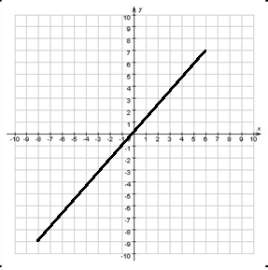 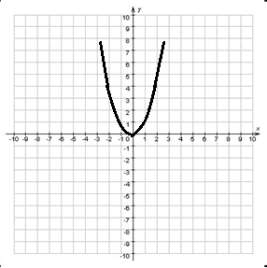 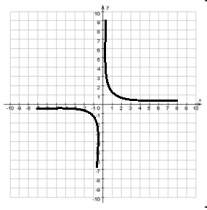 График - прямая
График - парабола
График - гипербола
Линейная функция
Задается уравнением вида у=кх+b. Графиком функции является прямая. Коэффициенты к и b определяют расположение прямой на координатной плоскости.
Коээфициент к:
Определяет в какой координатной плоскости располагается прямая:
к<0
к>0
Прямая находится в первой и третьей координатной четверти
Прямая находится во второй и четвертой координатной четверти
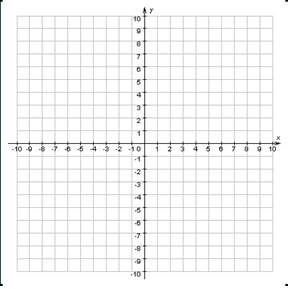 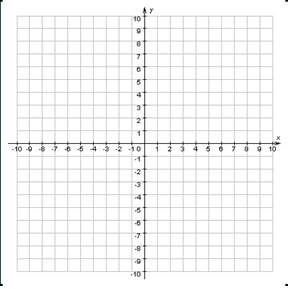 II
I
IV
Ш
Коэффициент B:
Определяет смещение прямой вверх или вниз вдоль оси ординат (Оу)
b>0
b<0
Прямая смещается вверх вдоль оси Оу на b единиц
Прямая смещается вниз вдоль оси Оу на b единиц
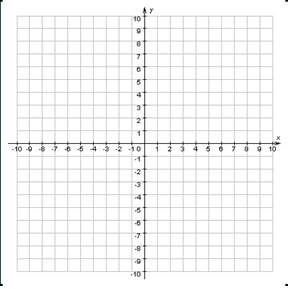 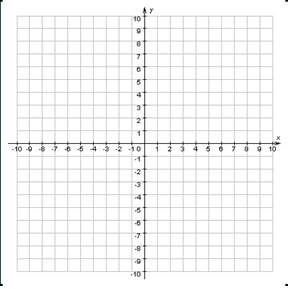 {
b
}
b
Определите знак коэффициентов b и к у данной прямой
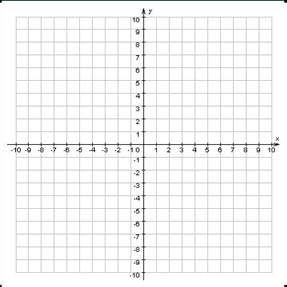 Прямая проходит через I и III координатные четверти, значит коэффициент к>0
I
{
Прямая смещена вниз на четыре единицы вдоль оси ординат, значит b<0
b
III
Определите знак коэффициентов b и к у данной прямой
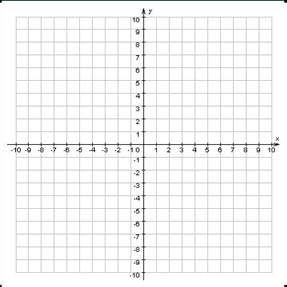 Прямая проходит через II и IV координатные четверти, значит коэффициент к<0
II
{
b
Прямая смещена вверх на четыре единицы вдоль оси ординат, значит b>0
IV
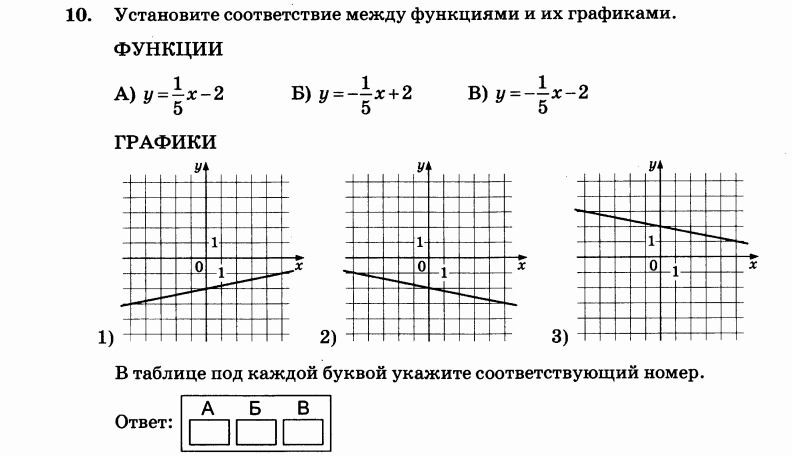 кВАДРАТИЧНАЯ функция
Коээфициент А:
Определяет направление ветвей параболы:
а>0
а<0
Ветви параболы направлены вниз
Ветви параболы направлены вверх
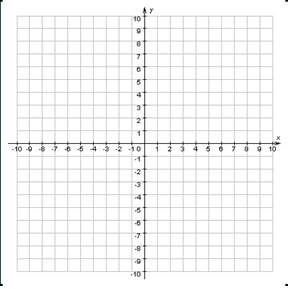 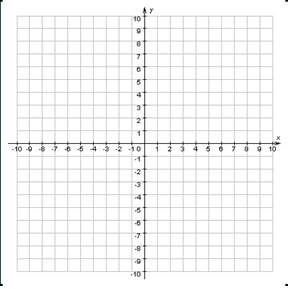 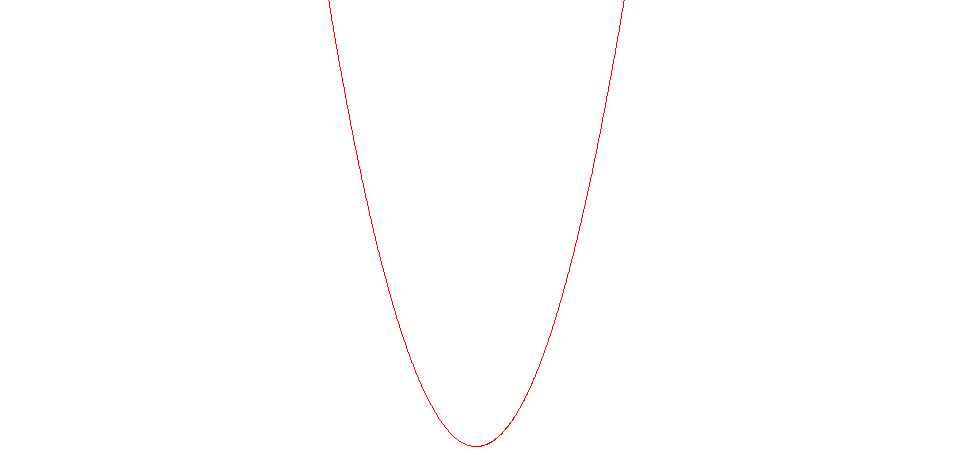 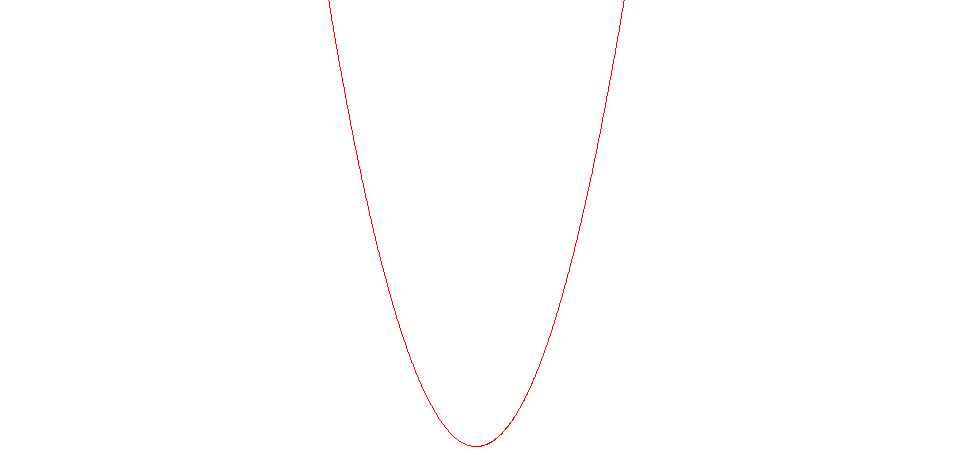 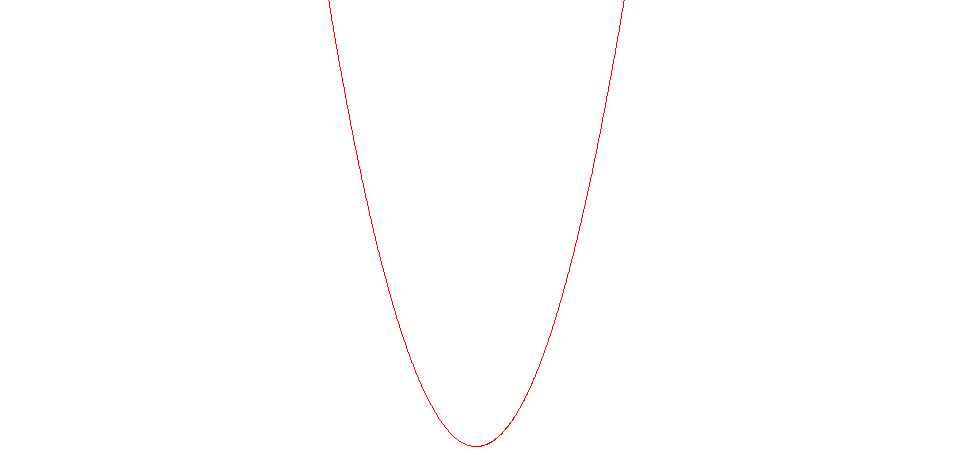 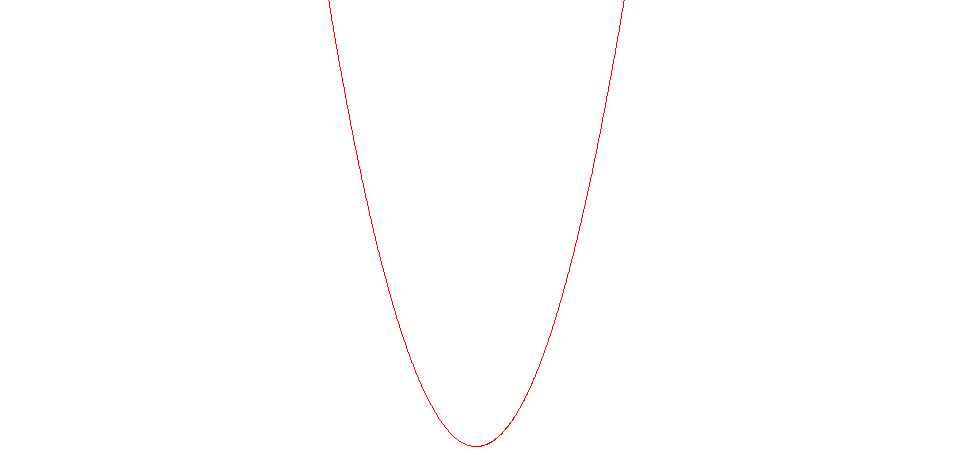 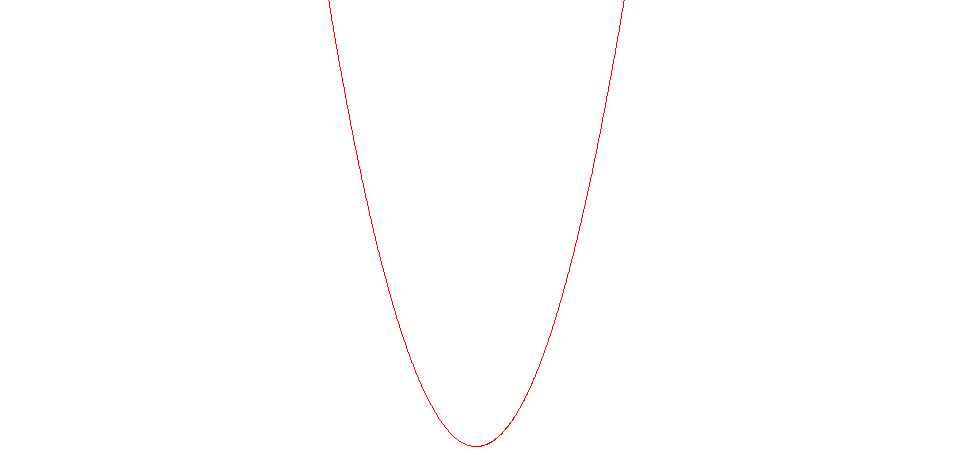 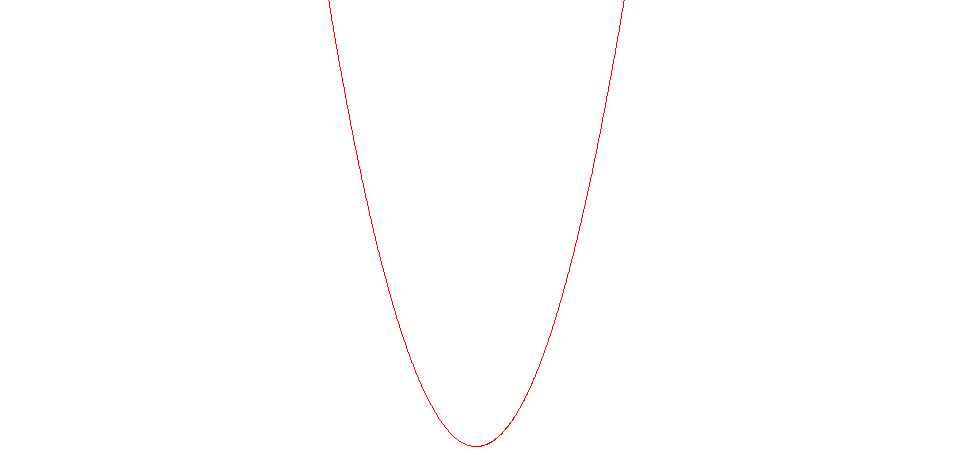 Коээфициент В:
Определяет смещение параболы вправо или влево вдоль оси абсцисс (Ох)
b<0
b>0
Парабола смещена вправо вдоль оси абсцисс
Парабола смещена влево вдоль оси абсцисс
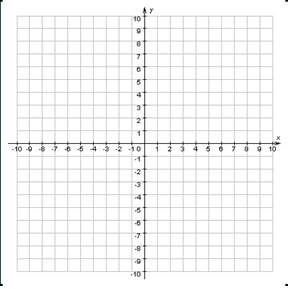 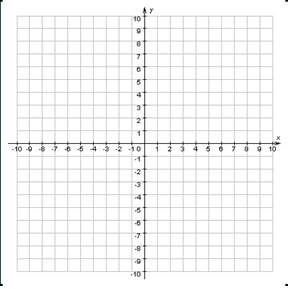 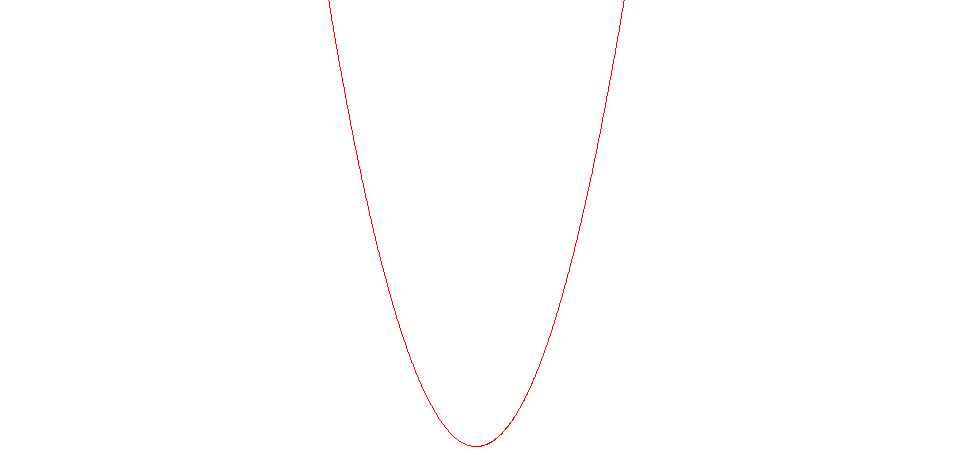 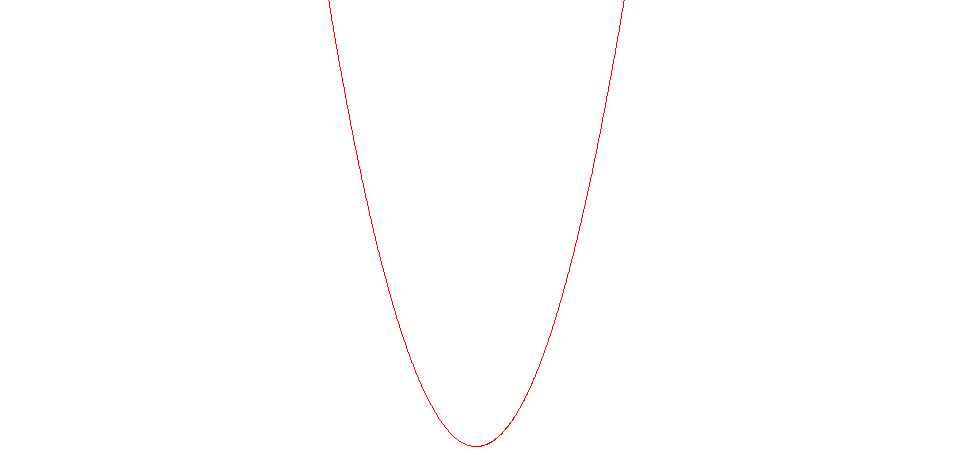 {
{
b>0
b<0
Коээфициент с:
Определят положение точки пересечения параболы с осью ординат (Оу)
с>0
с<0
Парабола пересекает ось Оу в положительном направлении
Парабола пересекает ось Оу в отрицательном направлении
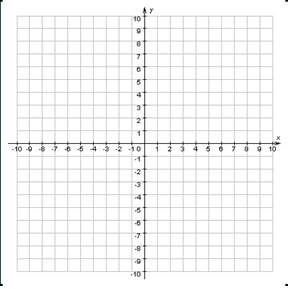 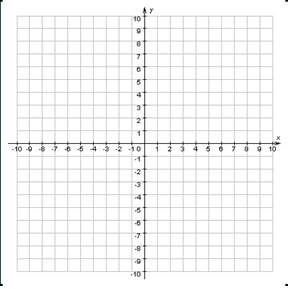 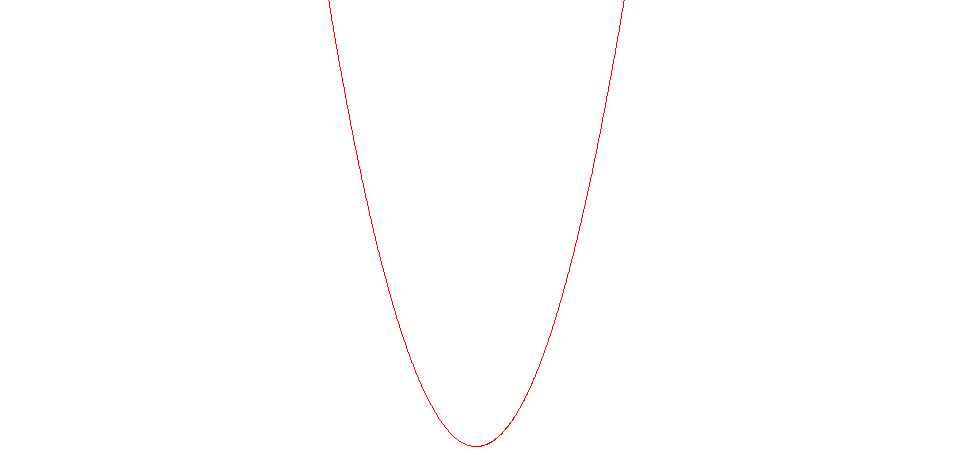 с>0
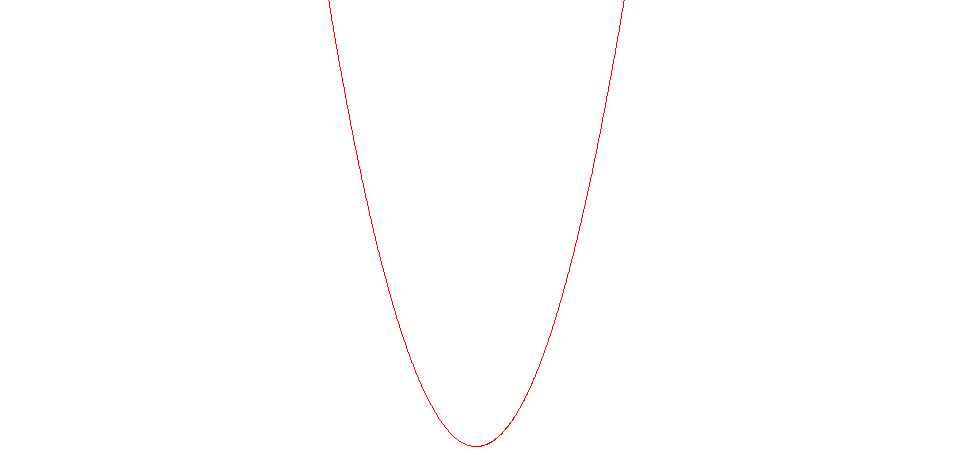 с<0
Определите знаки коэффициентов а, b и с данной параболы
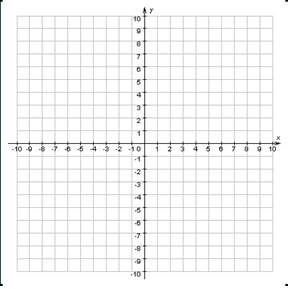 Ветви параболы направлены вверх, значит коэффициент а>0
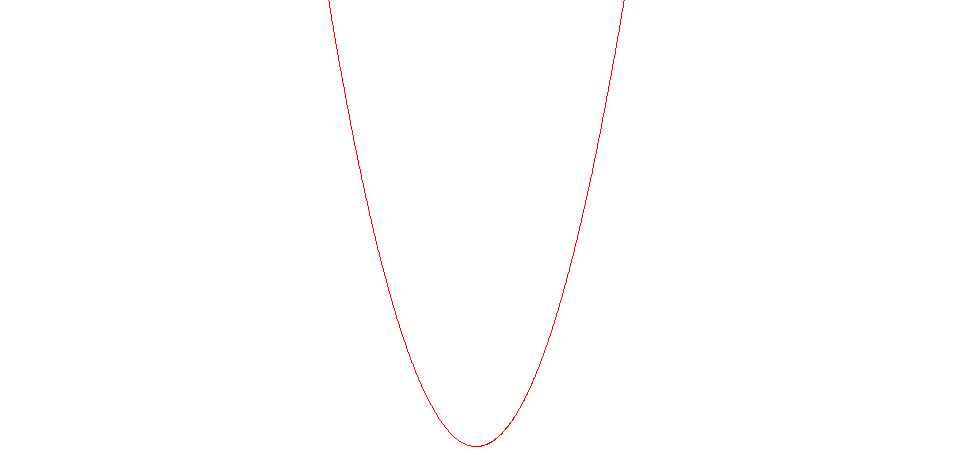 Парабола смещена вправо вдоль оси абсцисс, значит коэффициент b<0
Парабола пересекает ось ординат в отрицательном направлении, значит коэффициент с<0
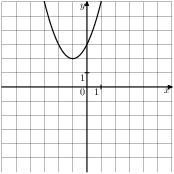 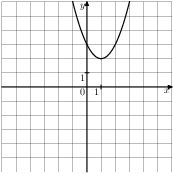 1
2
а>0 - ветви параболы направленны вверх
b<0 – парабола смещена вправо вдоль оси абсцисс
3
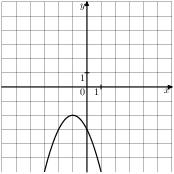 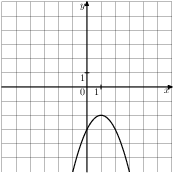 4
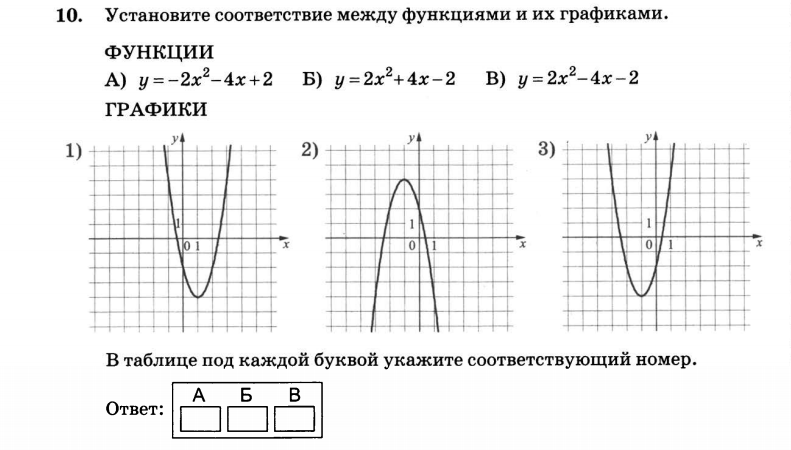 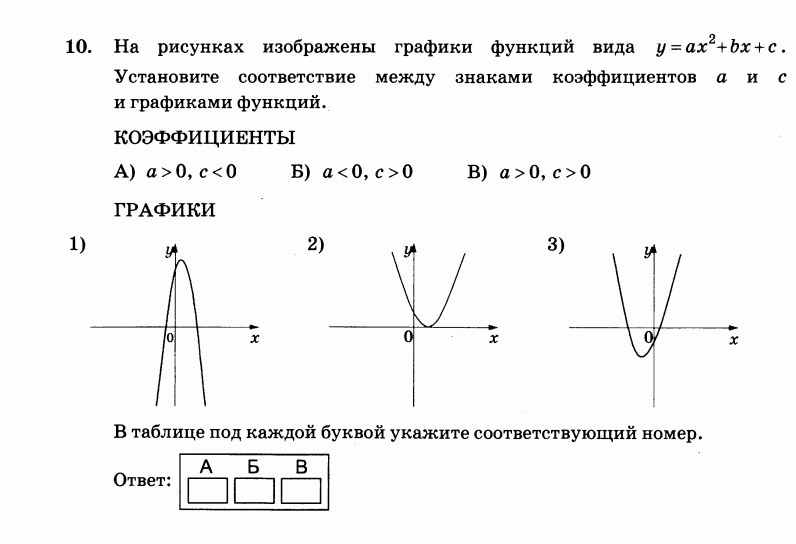 Лови ошибку
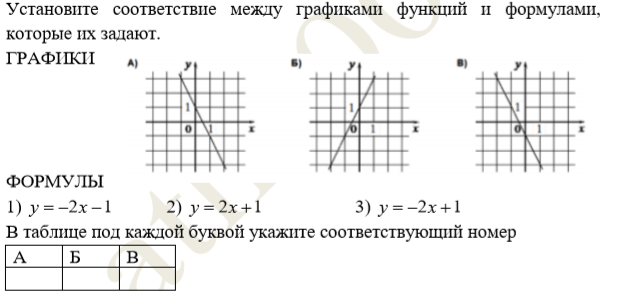 3            2            1
2            3            1
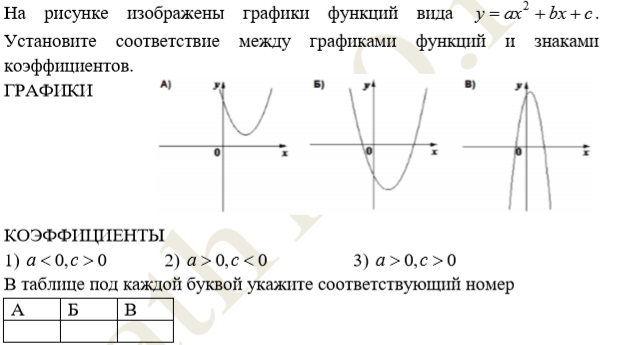 3             2             1
1             2             3
Обратно-пропорциональная функция
Коээфициент к:
Определяет расположение ветвей гиперболы в координатных четвертях
к<0
к>0
Ветви гиперболы находятся в первой и третьей координатной четверти
Ветви гиперболы находятся во второй и четвертой координатной четверти
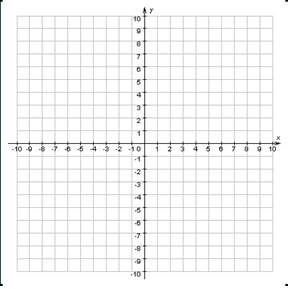 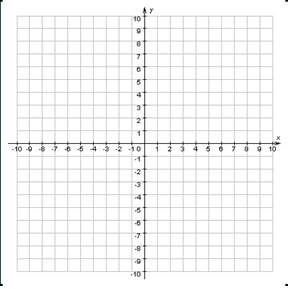 II
I
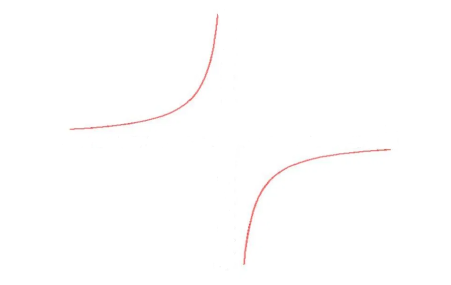 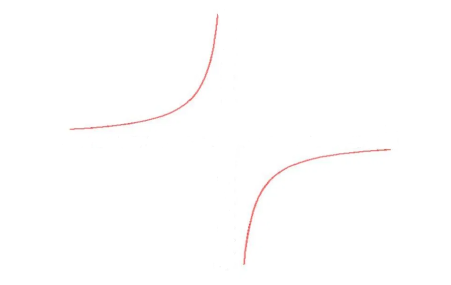 III
IV
Разные графики функции
Установите соответствие между графиками функций и формулами, которые их задают.
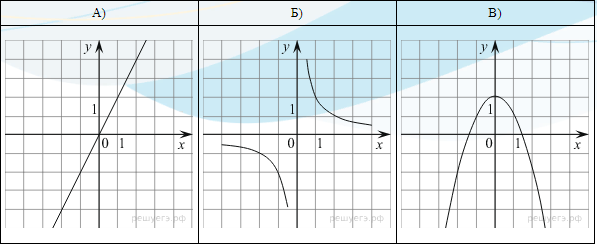 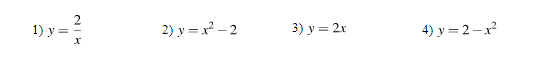 Ответ: 314
Самостоятельная работа (10 мин)Итог урока:
Для успешного выполнения задания 11 в ОГЭ необходимо знать какими уравнениями задаются функции. Что является графиком той или иной функции . За счет чего происходит смещение графиков вдоль осей координат
Необходима постоянная отработка знаний и умений по данной теме.
Домашнее задание:
из сборника: вариант 1-15 №11.